Figure 5. Behavioural alterations in the open field assay (OFA) in mice due to reduction or loss of PLXNA4. ...
Hum Mol Genet, Volume 25, Issue 16, 15 August 2016, Pages 3467–3475, https://doi.org/10.1093/hmg/ddw188
The content of this slide may be subject to copyright: please see the slide notes for details.
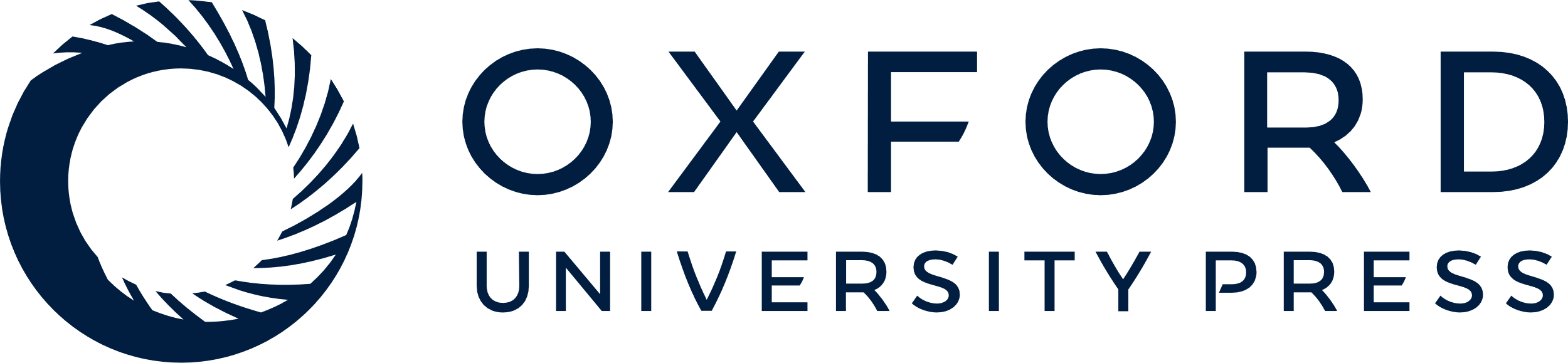 [Speaker Notes: Figure 5. Behavioural alterations in the open field assay (OFA) in mice due to reduction or loss of PLXNA4. Plxna4+/- and Plxna4-/- mice were significantly more active than their WT littermates in the OFA by total distance travelled (A) and time spent mobile (B). However, only Plxna4-/- mice had alterations in rearing (C) and anxiety-like behaviour as measured by centre:total distance ratio (D) compared to WT littermates while and Plxna4+/- mice were apparently normal. Data analyzed by one-way ANOVA with post-hoc Fisher’s LSD t-test. N = 22/genotype of males and females combined. * P < 0.05, *** P < 0.001, **** P < 0.0001.
Loss of PLXNA4 in mice results in hyper-exploratory behaviour in the elevated plus maze (EPM). Compared to WT littermate controls, Plxna4-/- mice displayed significantly greater exploratory behaviour in the EPM as measured by time spent in the open arms (A) or as a ratio of the time spent in the open arms to the time spent in the closed arms (B). However, Plxna4+/- mice were apparently normal and were not significantly different that their WT littermate controls. Data analyzed by one-way ANOVA with post-hoc Fisher’s LSD t-test. N = 22/genotype of males and females combined. **** P < 0.0001.


Unless provided in the caption above, the following copyright applies to the content of this slide: © The Author 2016. Published by Oxford University Press.This is an Open Access article distributed under the terms of the Creative Commons Attribution License (http://creativecommons.org/licenses/by/4.0/), which permits unrestricted reuse, distribution, and reproduction in any medium, provided the original work is properly cited.]